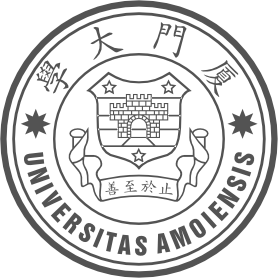 Communication-Efficient Federated Skin Lesion Classification with Generalizable Dataset Distillation
< MICCAI 2023 >
Yuchen Tian1, Jiacheng Wang1, Yueming Jin2, Liansheng Wang1,*
1 Department of Computer Science at School of Informatics, Xiamen University, Xiamen, China
2 Department of Biomedical Engineering the Department of Electrical and Computer Engineering, National University of Singapore, Singapore
MICCAI2023
MICCAI 2023
Communication-Efficient Federated Skin Lesion Classification with Generalizable Dataset Distillation, T. Chen
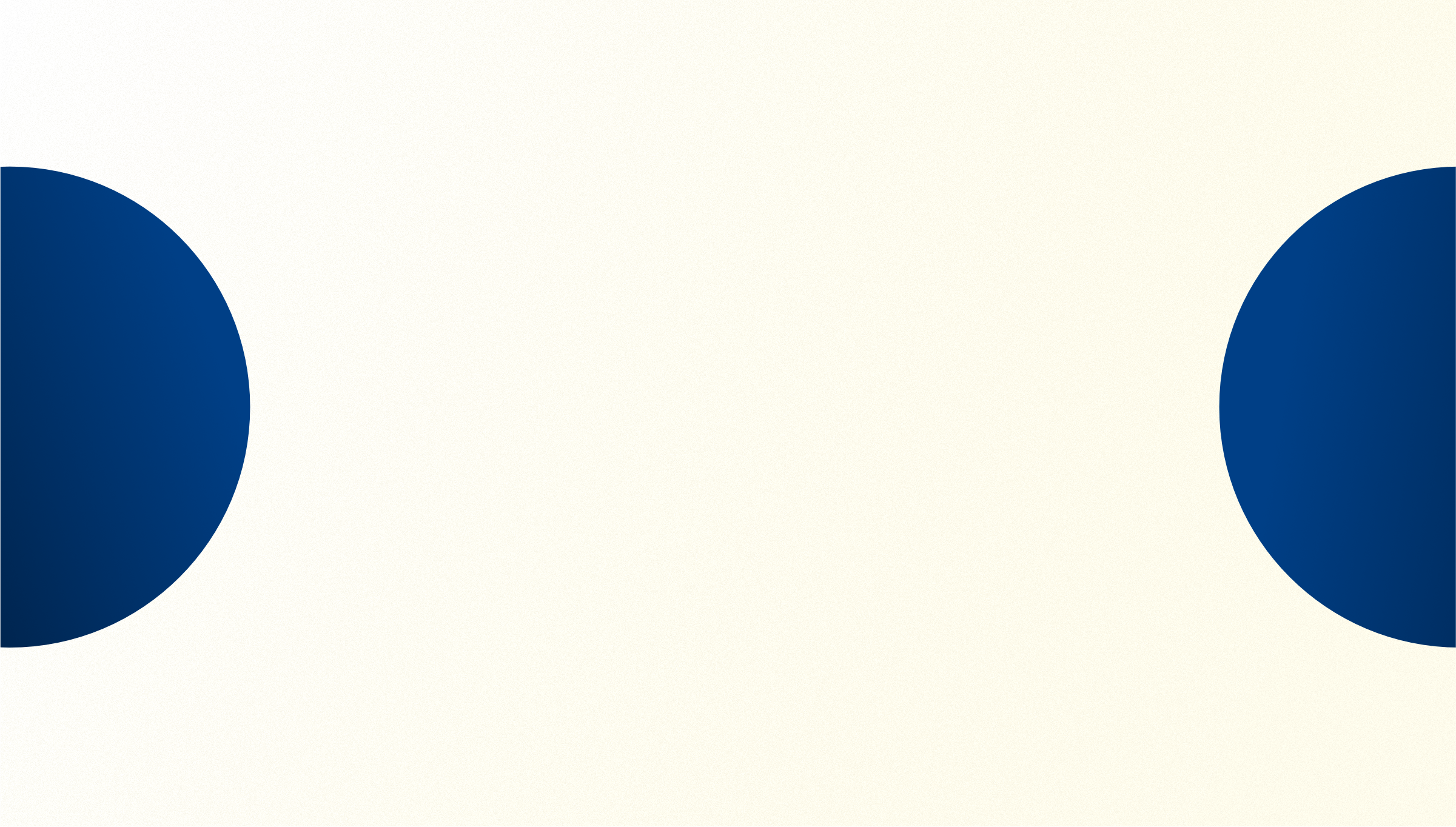 CONTENT
PART1: Introduction
PART2: Proposed Method
PART3: Experiments
PART4: Conclusion
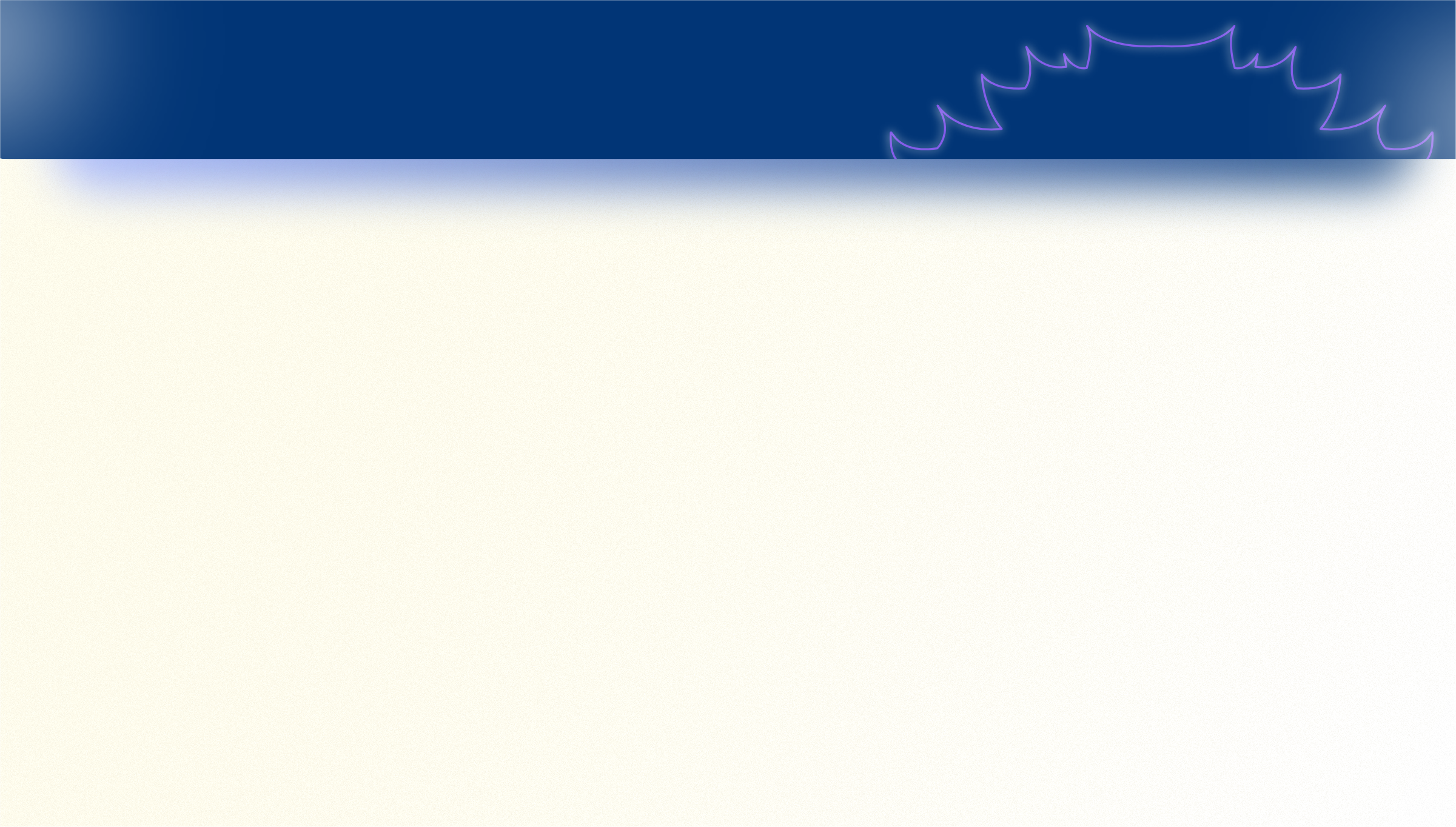 ● Introduction
Skin Lesion Classification Federated Learning Paradigm:
Upload
Download
Challenges:
Huge communication cost
High risk of privacy leakage
Possible distribution drifts inter clients
Server
Client 1
Client 2
Client m
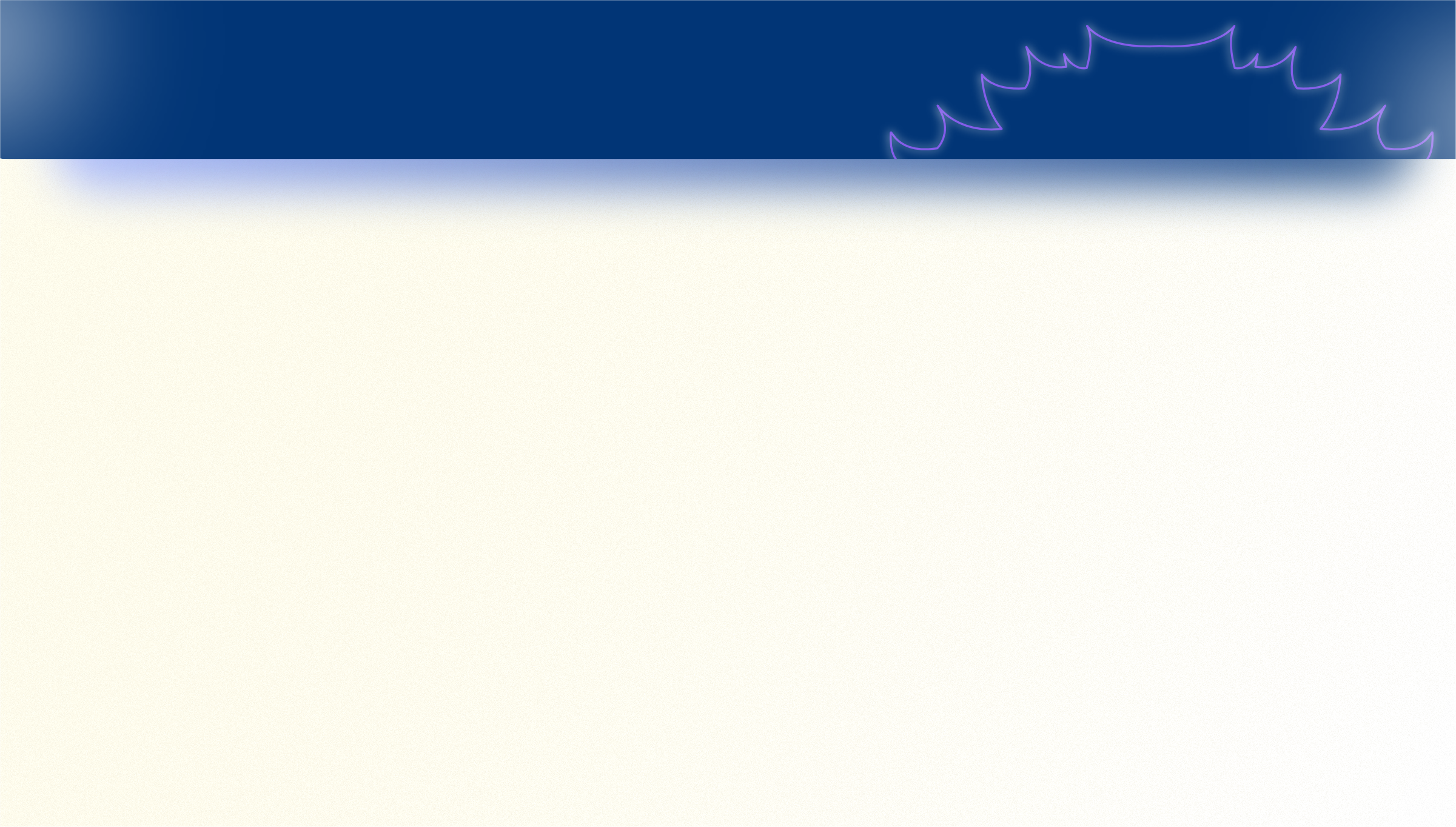 ● Introduction
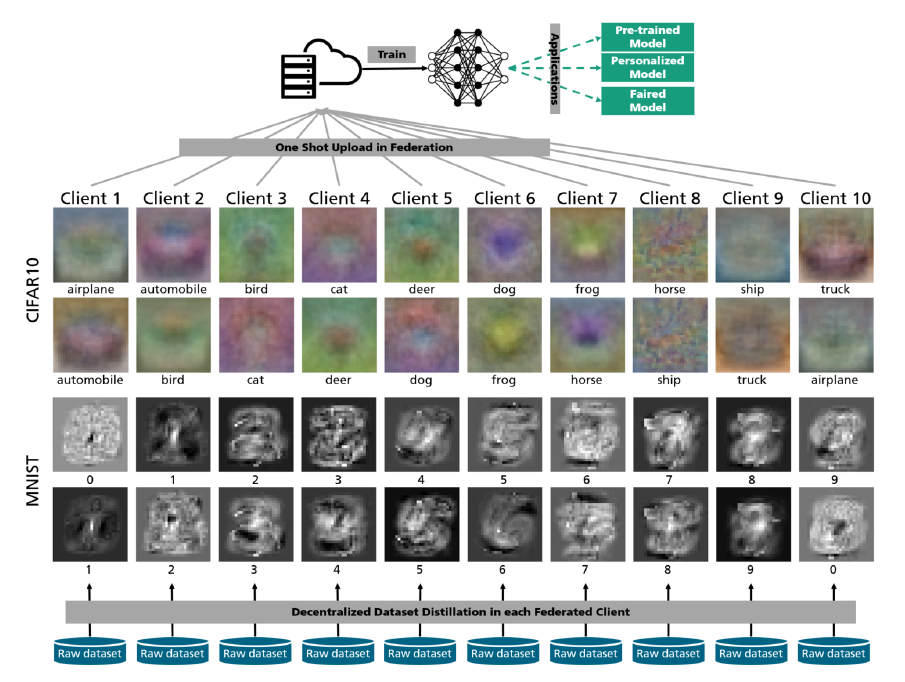 Motivation:

Existing method FedD3 simply distills dataset for each client and uploads synthetic images in a single round.
(a) FedD3
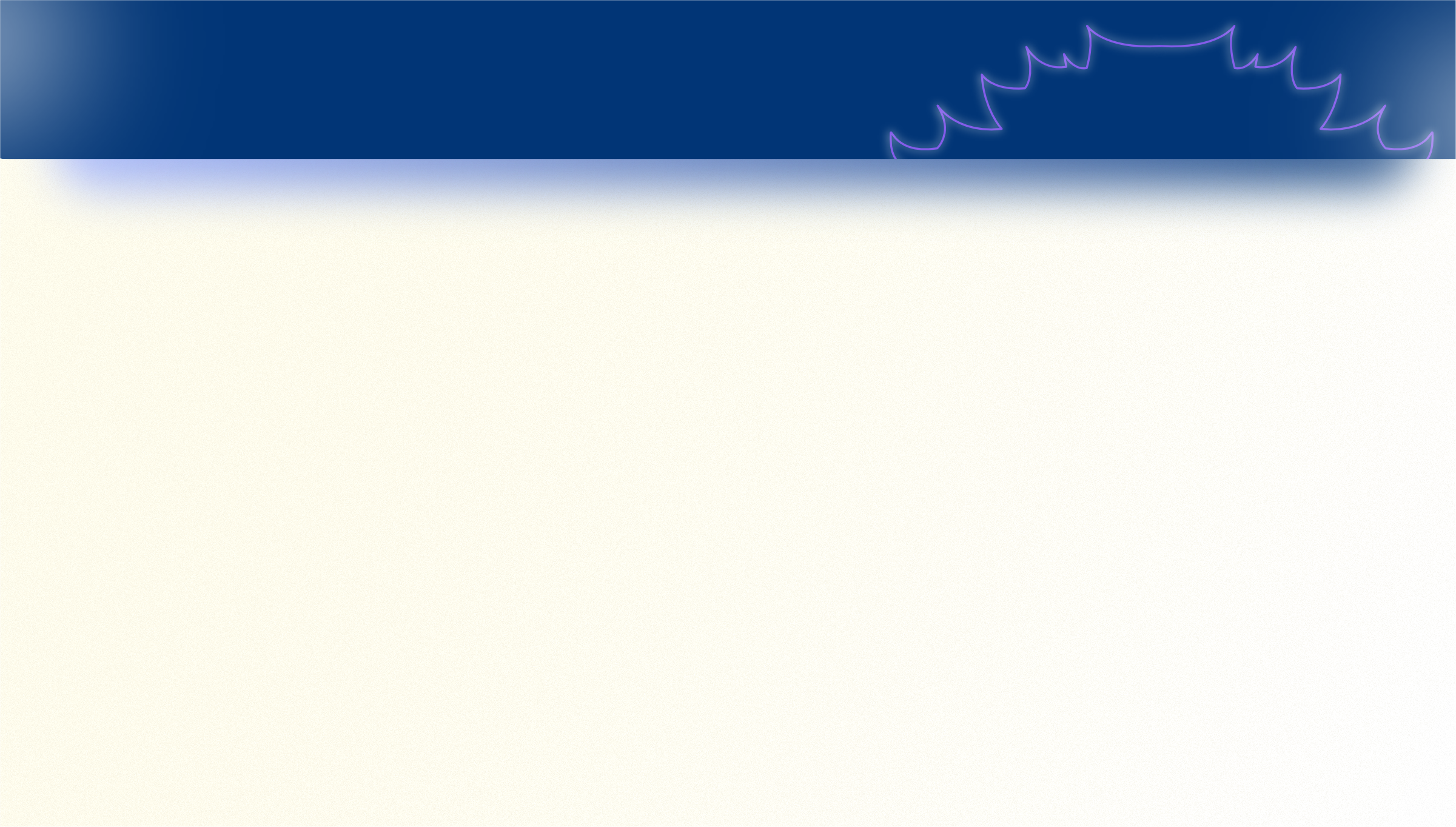 ● Introduction
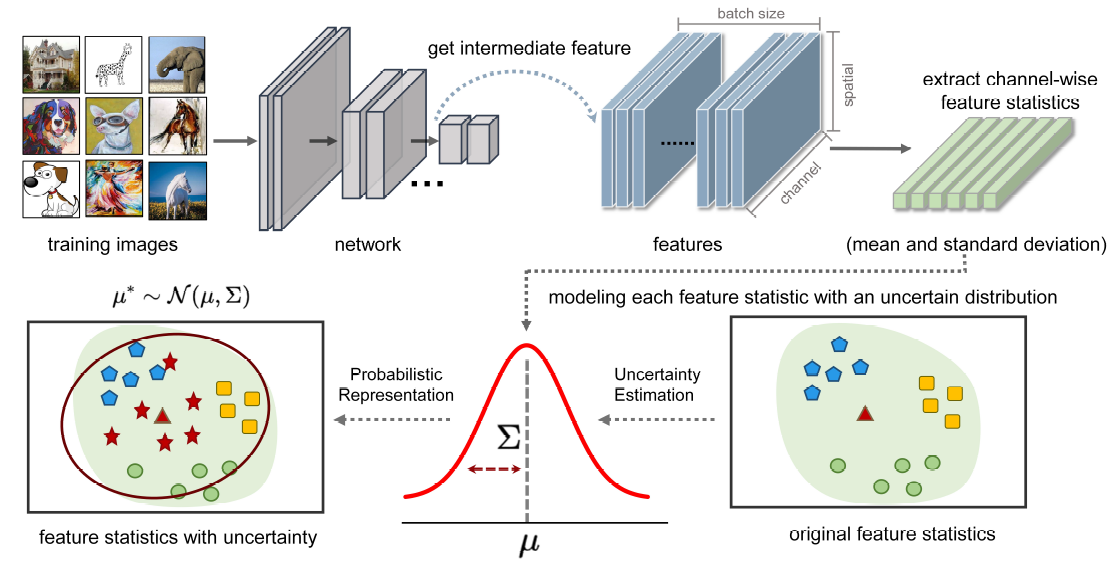 Motivation:

Existing method DSU resamples feature statistics from Gaussian distribution and models each feature statistic with an uncertain distribution.
(b) DSU
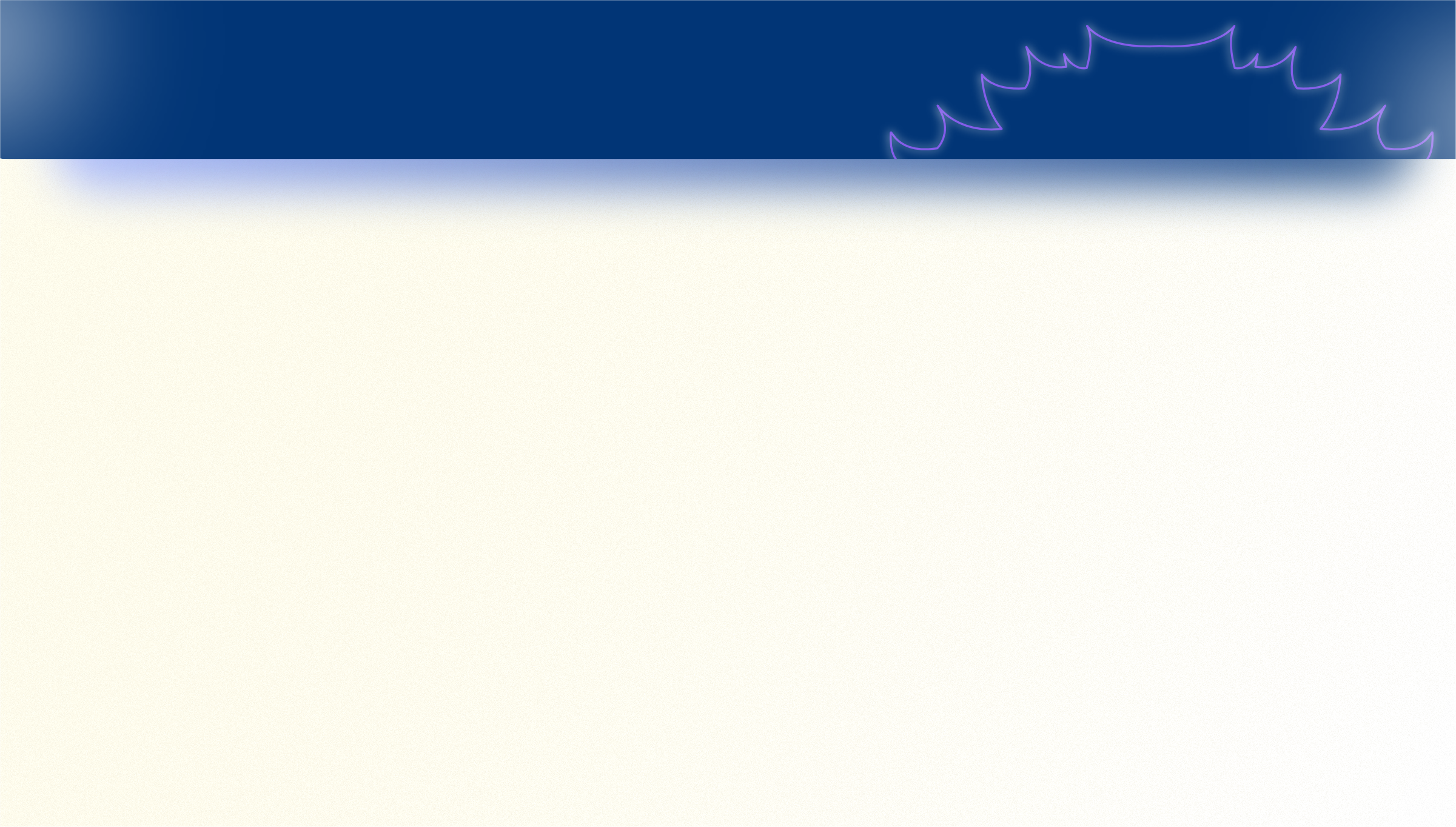 ● Introduction
Motivation:

Existing method DM randomly sample real and synthetic data and embed them. DM learns the synthetic data by minimizing the distribution discrepancy between real and synthetic data in embedding spaces.
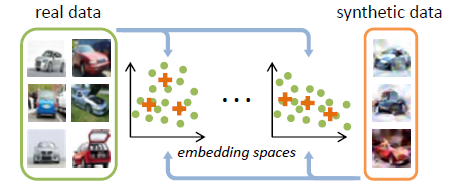 (c) DM
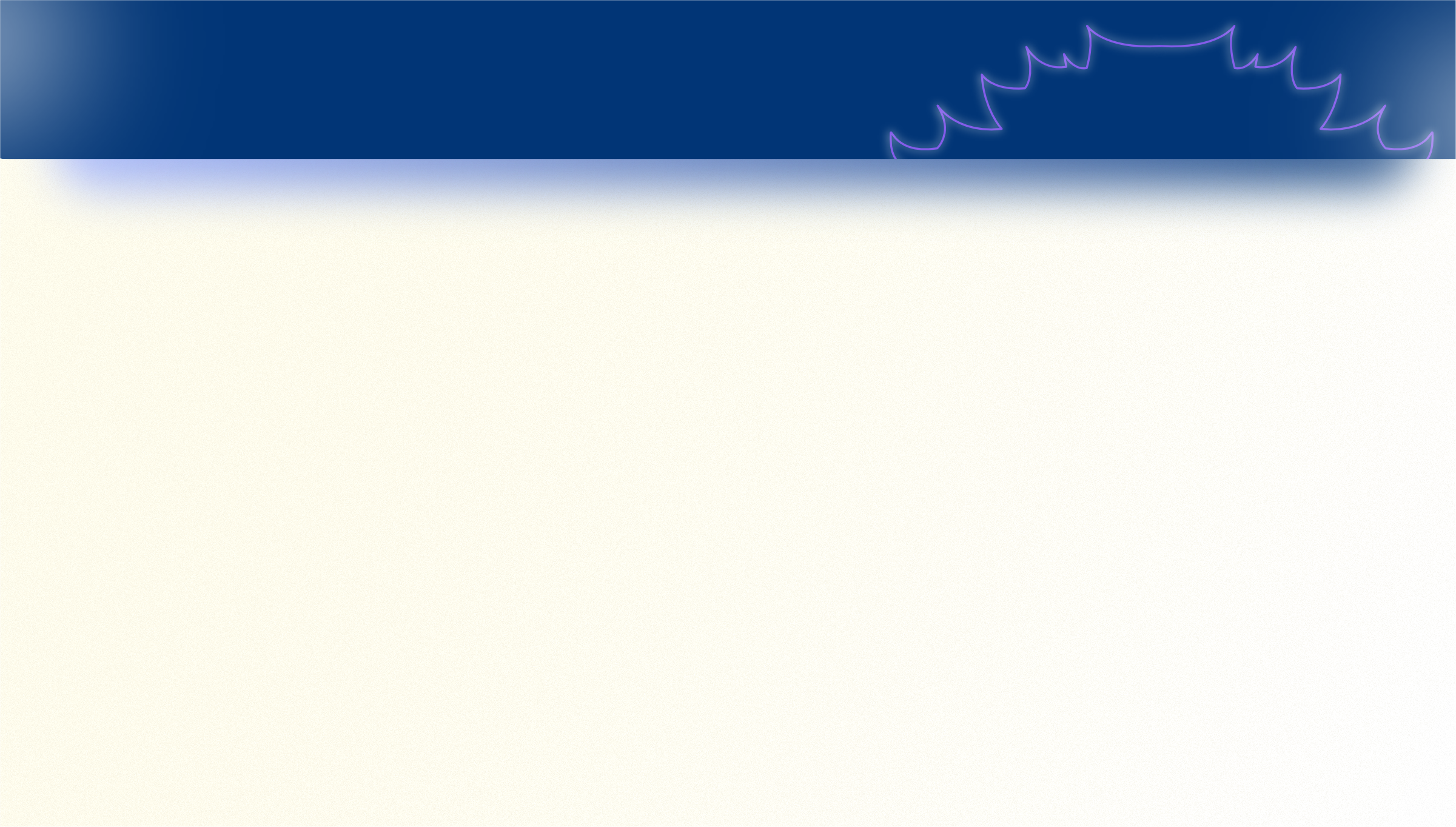 ● Proposed Method
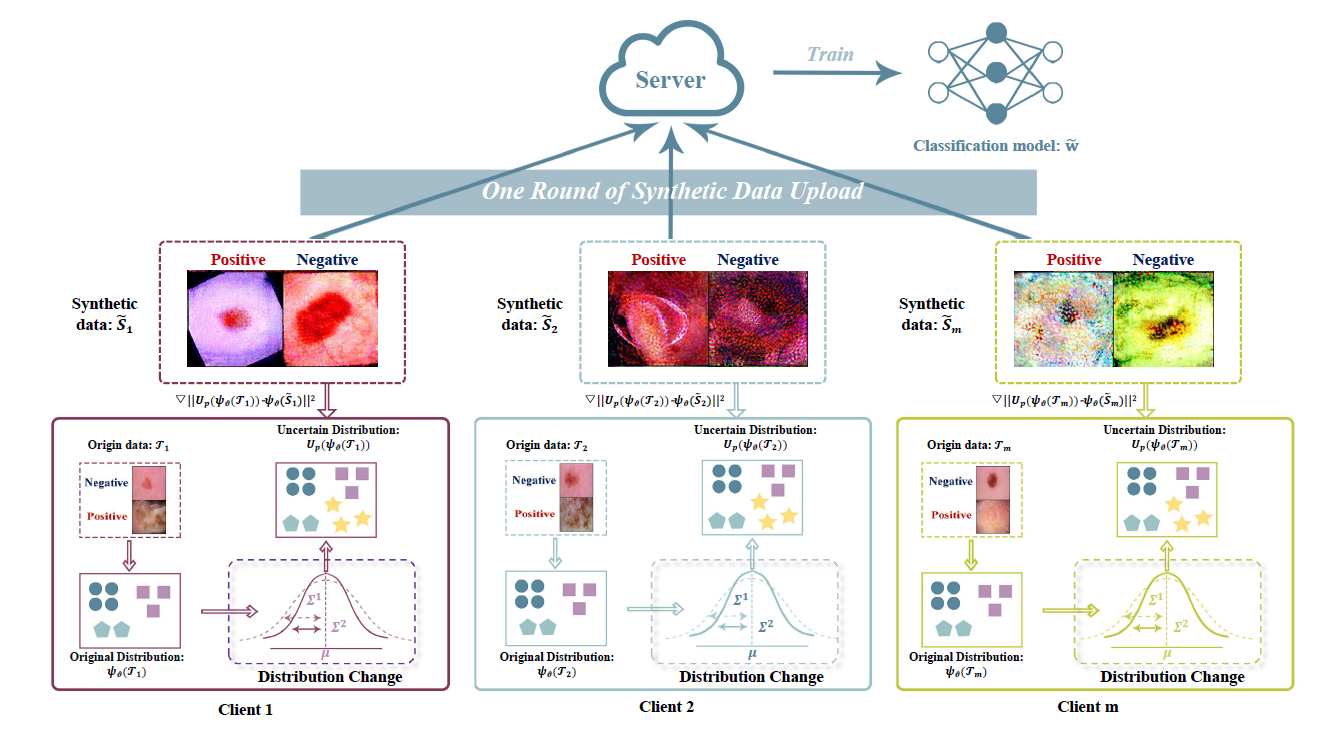 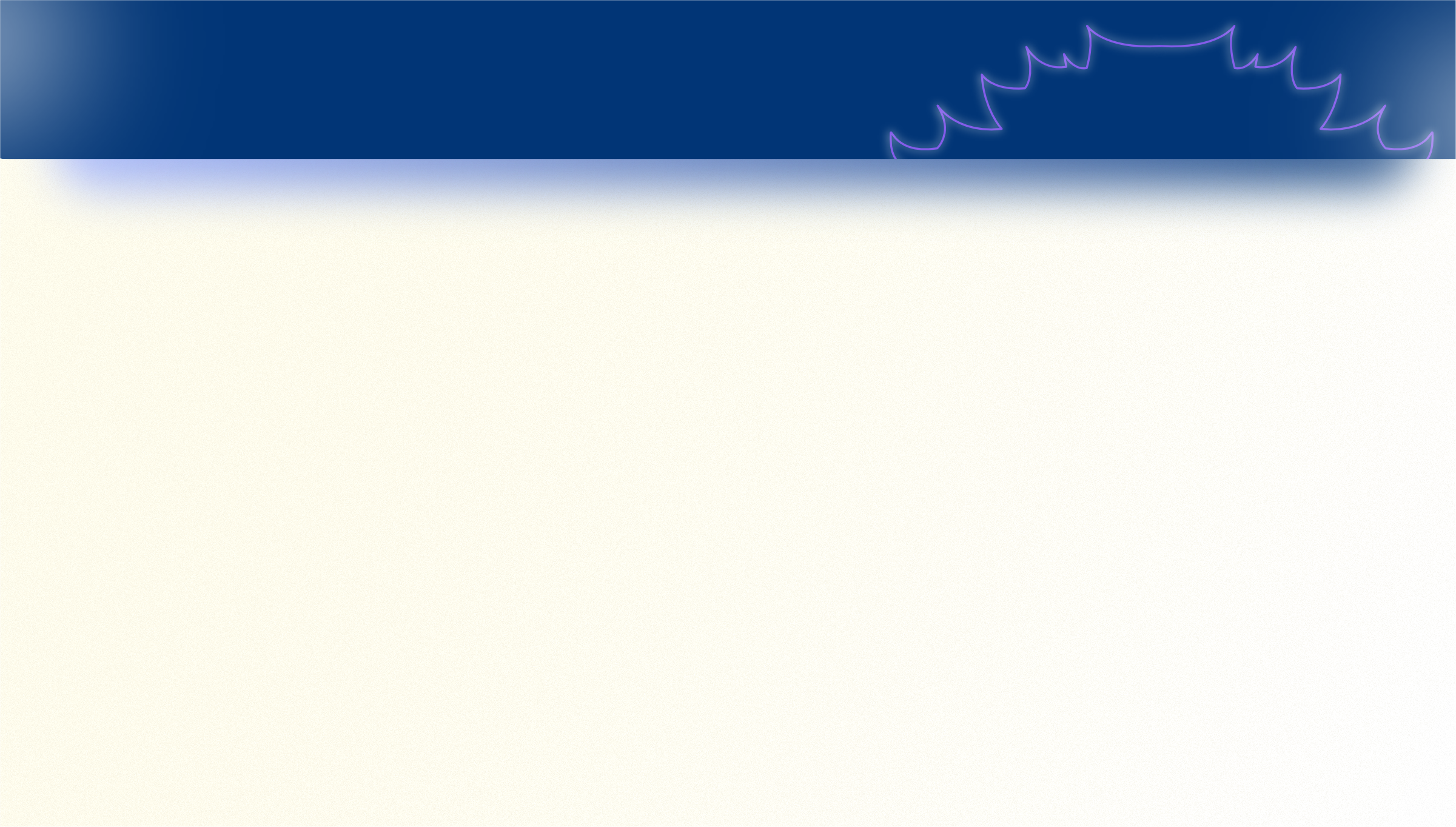 ● Proposed Method
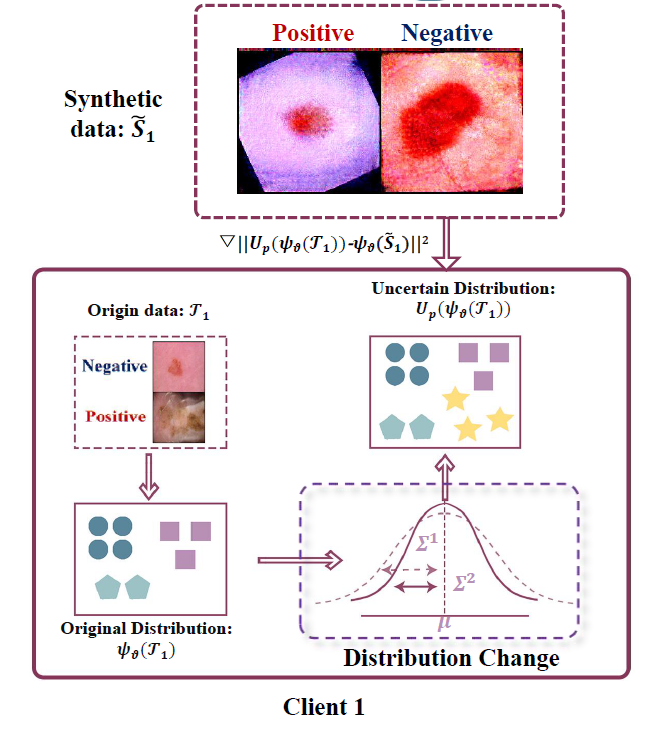 Distillation Process
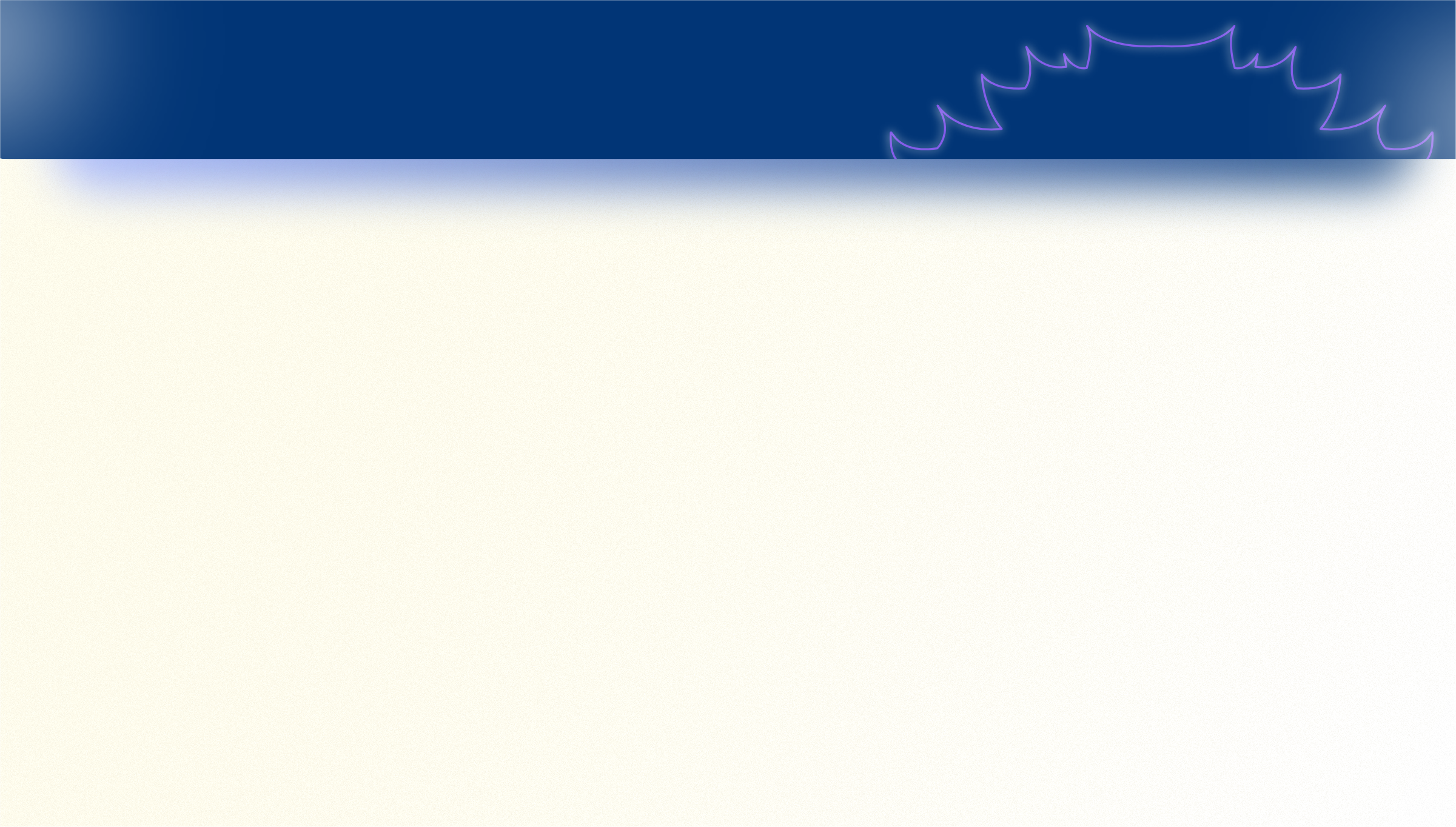 ● Proposed Method
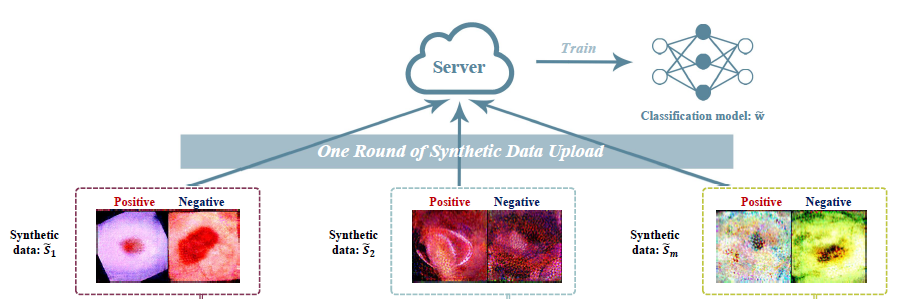 One shot federated Process
Each client uploads synthetic images optimized by local data in a single round
Obtain global model at the server by training based on synthetic data
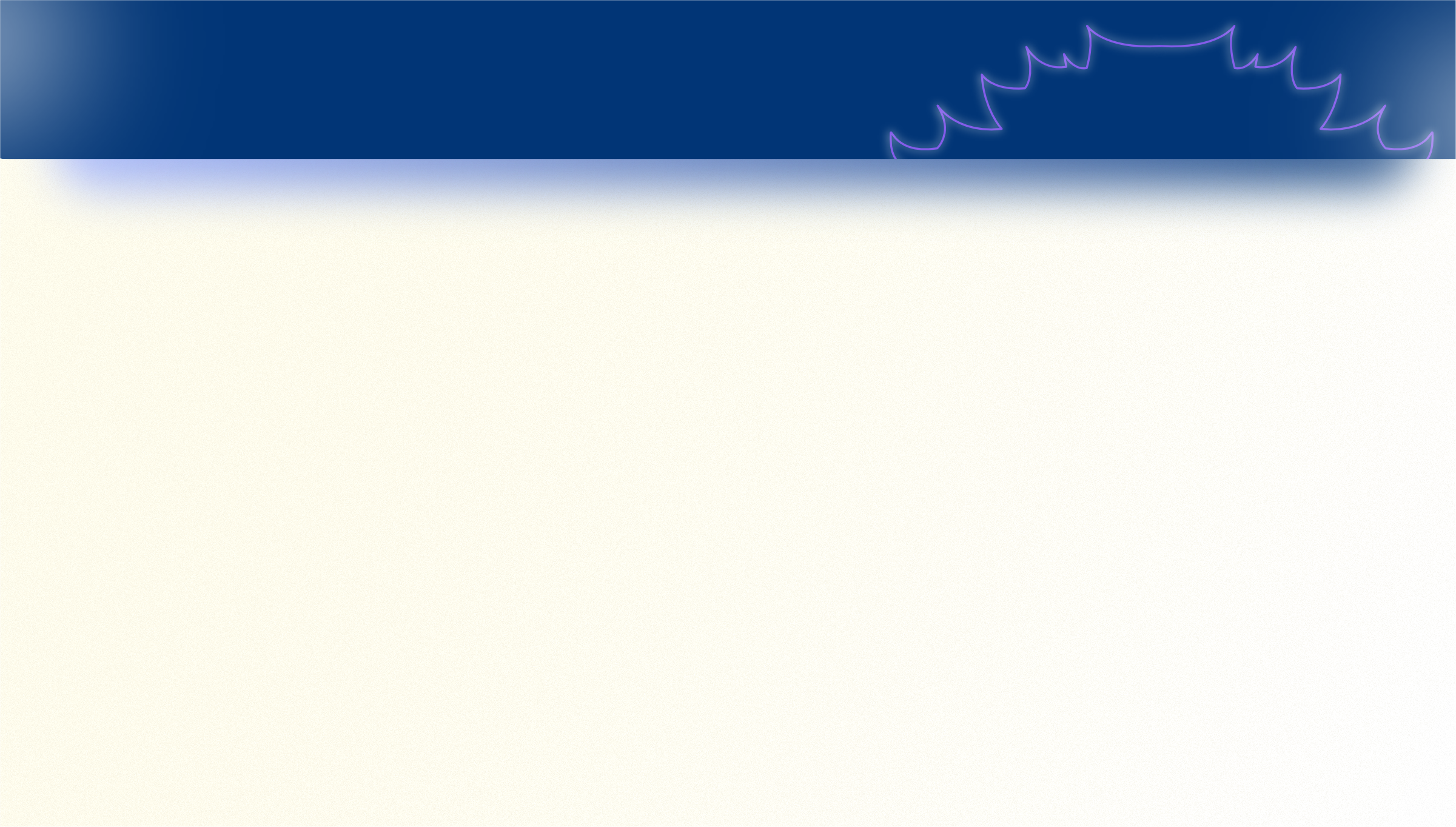 ● Experiments
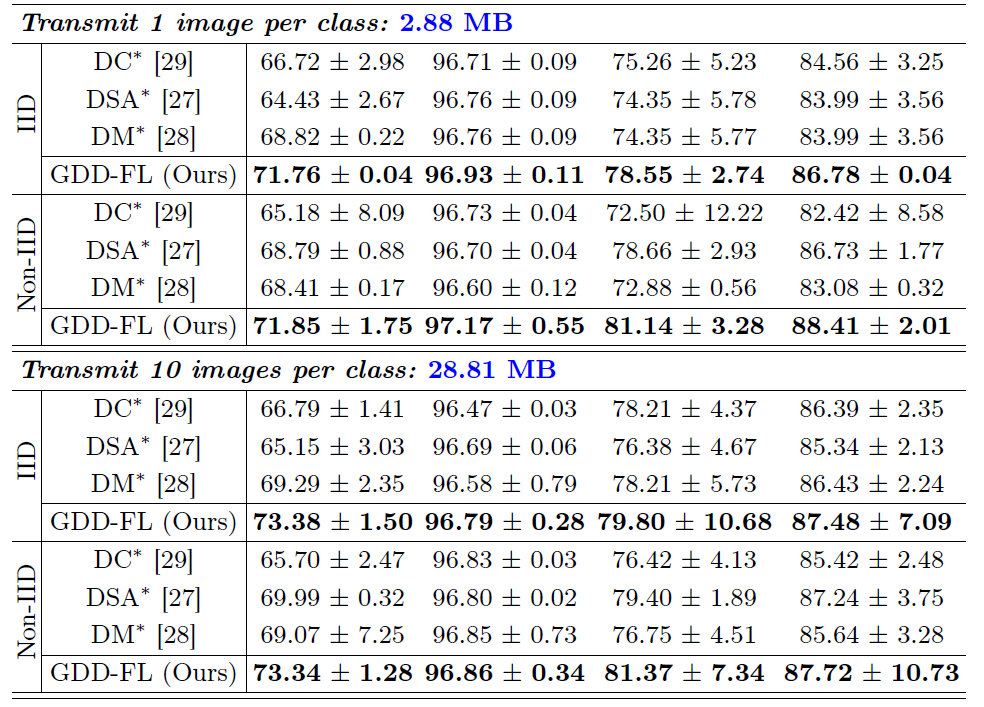 Significantly outperforms other federated dataset distillation methods with the same transmittion and distillation images.
Quantitive results on ISIC-2020 datasets with AUC, F1 score, Precision and Recall metrics
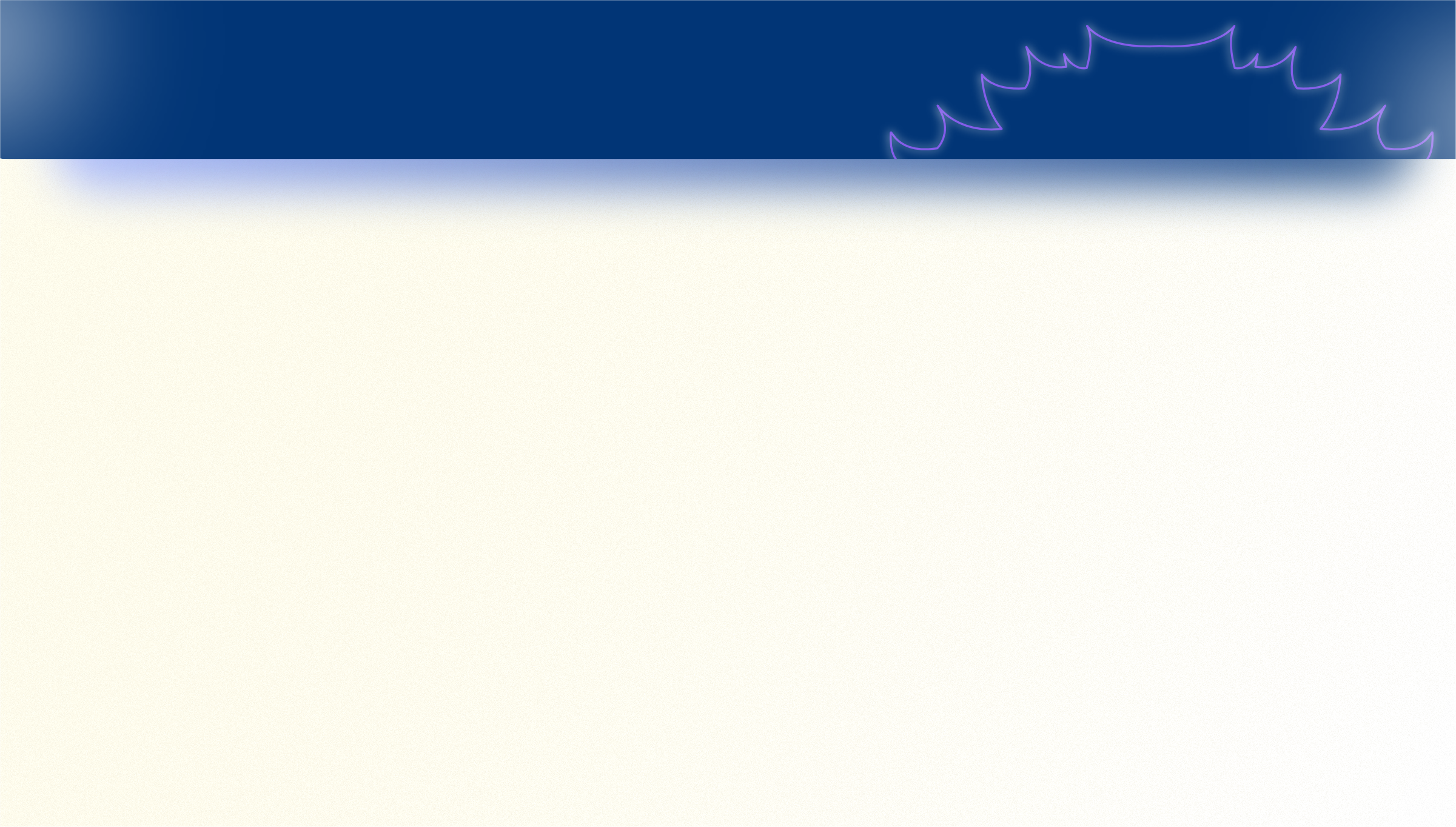 ● Experiments
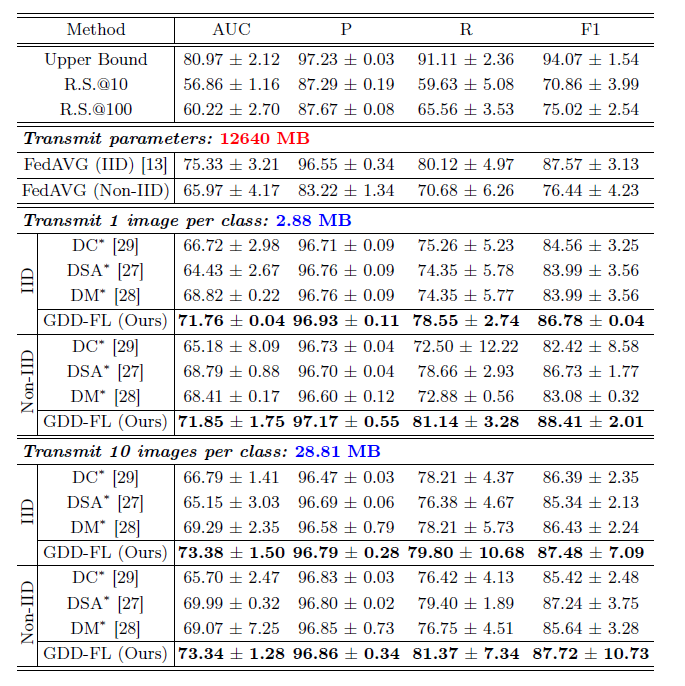 Our method achieves better AUC score compared with model trained by randomly sample the same number of images

Our model has almost the same performance but huge communication cost reduction compared with FedAvg
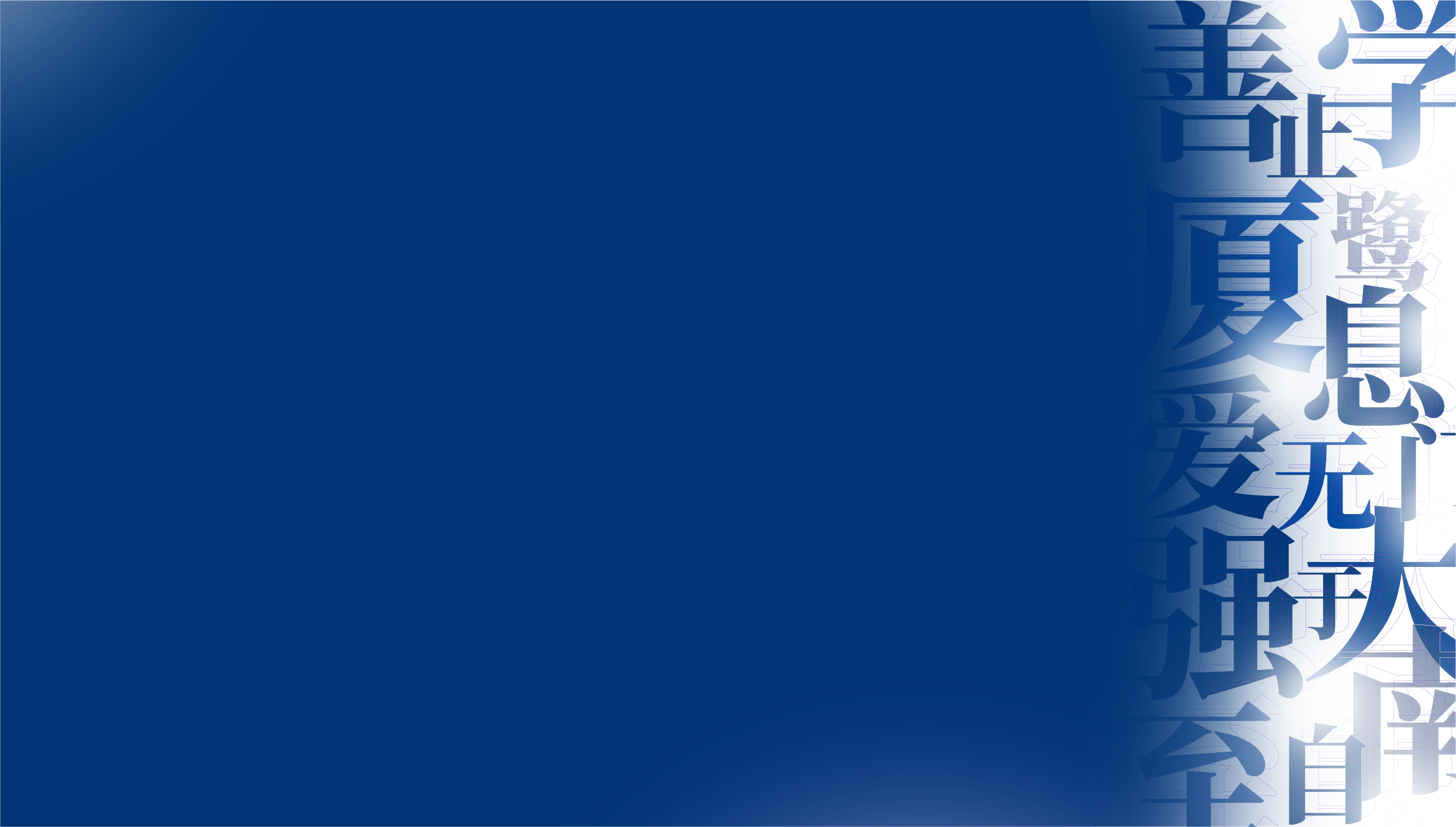 Conclusion
We introduce a communication-efficient federated skin lesion classification framework using generalizable data distillation
We conduct experiments on ISIC-2020 dataset and demonstrate that our method outperforms other methods of all settings
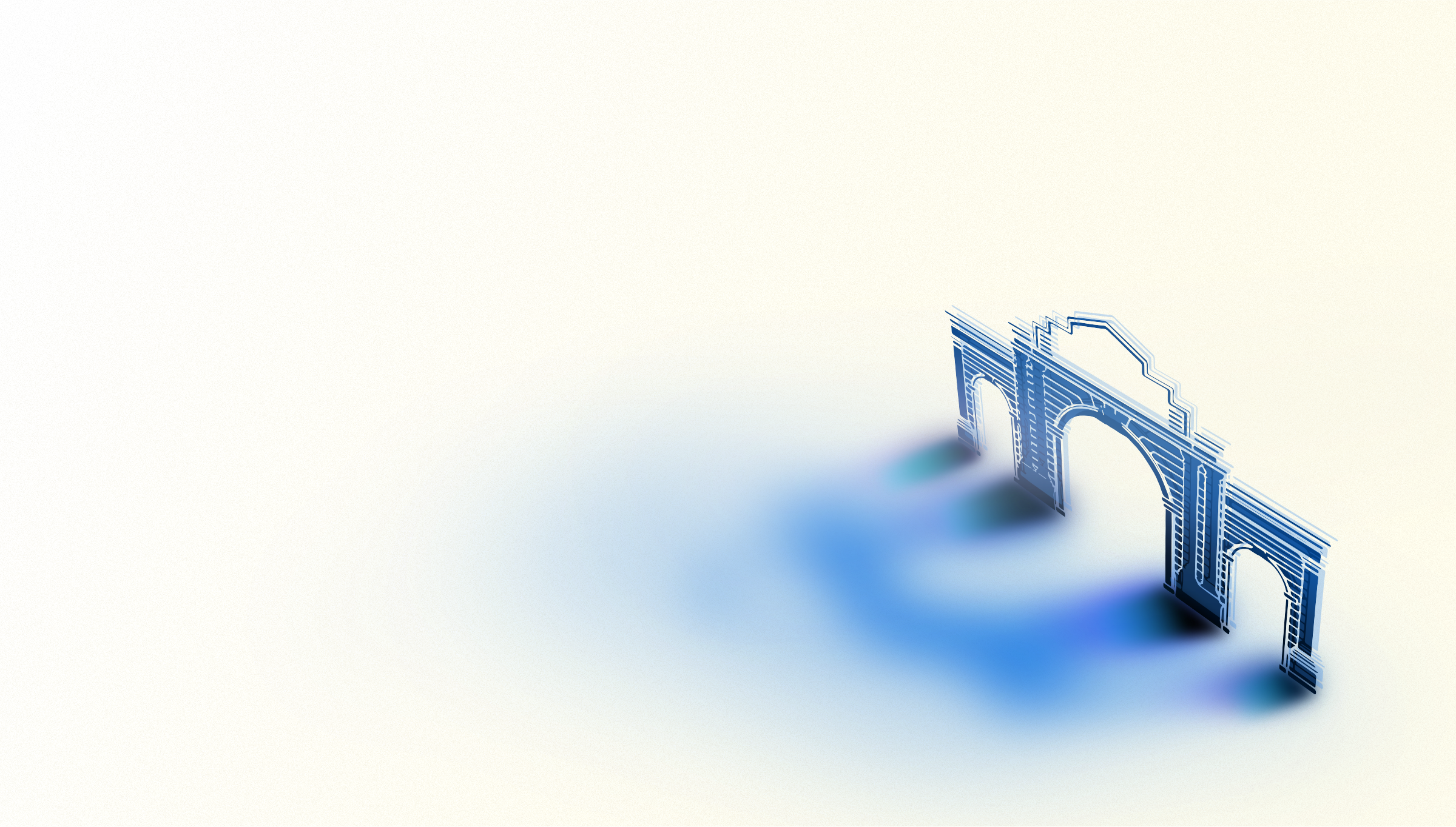 THANKS FOR LISTENING!